Greece National Trade Facilitation Platform
Greece National Trade Facilitation Platform
Workshop on Fresh Fruit and Vegetable Exports from Greece: Opportunities and Solutions- Athen, June 2014-
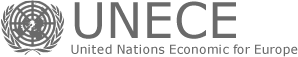 3
Greek National Trade Facilitation Roadmap
Facilitating Greek Agriculture Exports
What we have done for Greek Agriculture
export
Business Process  Analysis (Kiwi, Feta, Olive,..)
Authorized Exporter (Customs)
Automated Risk Managment  System (Customs)
Electronic Customs Managment  System (ICISNET)
Approved agri-food exporter scheme (MRDF)
Automated electronic quality certificate System (MENOS)
Improved  availability of inspectors (DAOK) 
ePayment system
 ..still going strong..
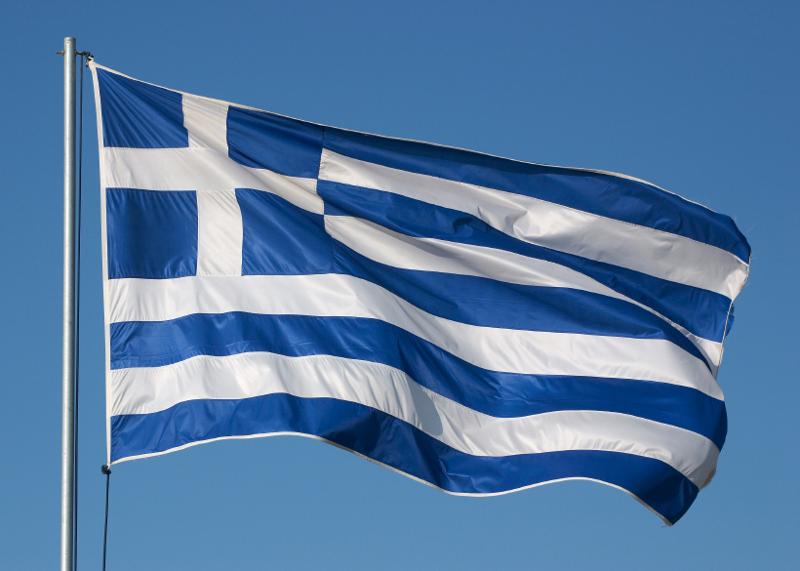 5
Completed yesterday
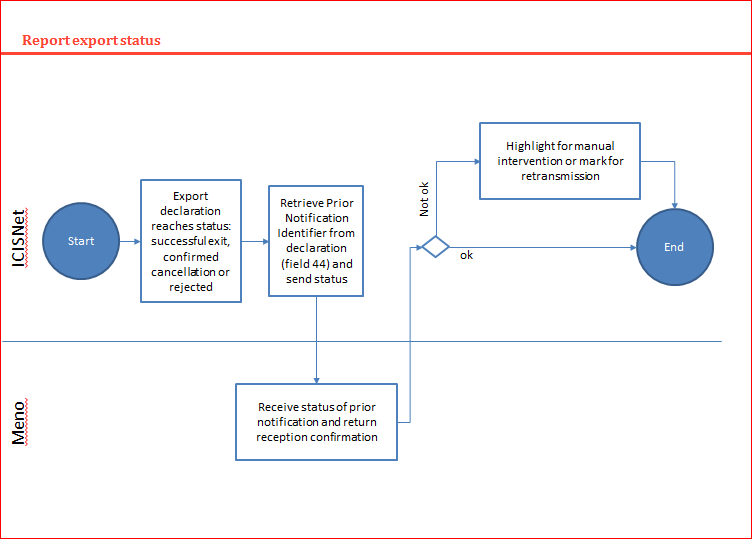 Specification for the
Electronic exchange of agriculture conformity certificates and integrated risk management for agriculture Exports: Interface MENO - ICISnet

quality certificate 
Fully automated information exchange between MEDF and Customs
Integrated risk managment
Electronic Better controls
Better statistics
Significantly less controls
For the exporter: Better produce for less costs arriving faster  at your buyers premesis 

It’s a specification. We still need to implement it!
6
Greek National Trade Facilitation Roadmap
?
Greece National Trade Facilitation Platform
UNECE strategy for a Smarter Food Single Window
Smarter Food Single Window:

Increase competitiveness and market access for agriculture exports  through use of state of the art Information Technology, logistics and trade facilitation standards.  

Pillars: 

Holistic national agri-food  facilitation strategy
Electronic information exchange and management 
Business Process Analysis of the supply chain
Risk management techniques 
collaboration between the stakeholders
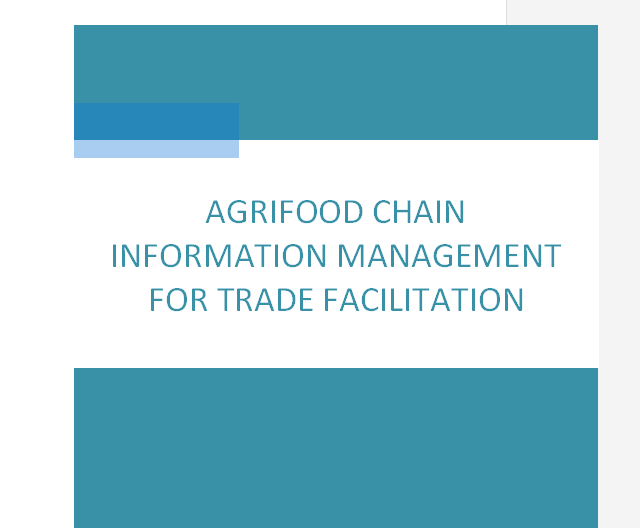 9
Todays Workshop
Opportunities for export of  Greek Fresh Fruit and Vegetables

How are we working today: Business Processes and collaboration of stakeholders
 Our strength and weaknesses in the export process
Can we learn lessons from other European countries?
Looking ahead: Can we do things  better?
Moving forward: What can we do next?
Thank You


Markus Pikart

United Nations, Economic Commission for Europe (UNECE)

Markus.Pikart@UNECE.org
11